ProMinent Aquatics Group
Distributor Sales Territories (June, 2012)
Table of Contents
Regional Sales Territories
Distributor Sales Territories
Jim Tanner Unassigned Territories
American Enzyme
AquaFection
Aquatic Consulting Equipment
Buddenbaum Moore
Deep Run Aquatics
Harper & Company
Legacy
Miami Products Chemical Co.
Smith Enterprises
Streamline Aquatics
Bob Kappel Unassigned Territories
Aquatic Chemical Solutions
Badger Pools
Burton Pools & Spas
Commercial Aquatics
Commercial Pool Repair
Dynamic Water Solutions
Knorr Systems
Lincoln Aquatics
Signature Aquatics
Watco Pools
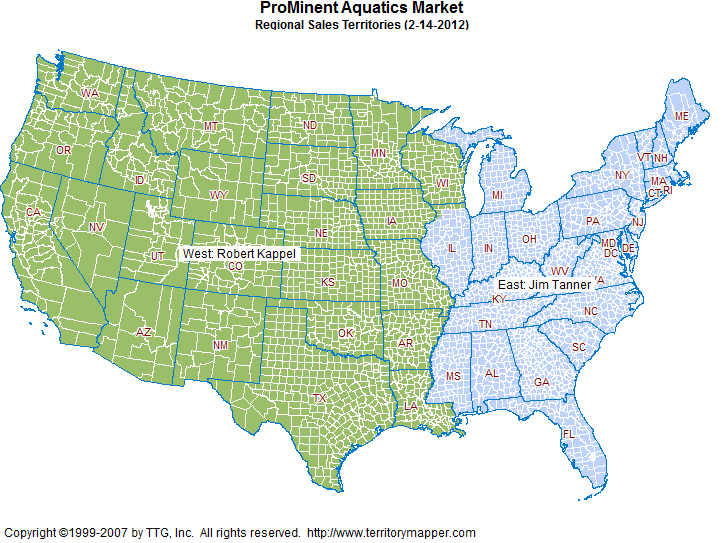 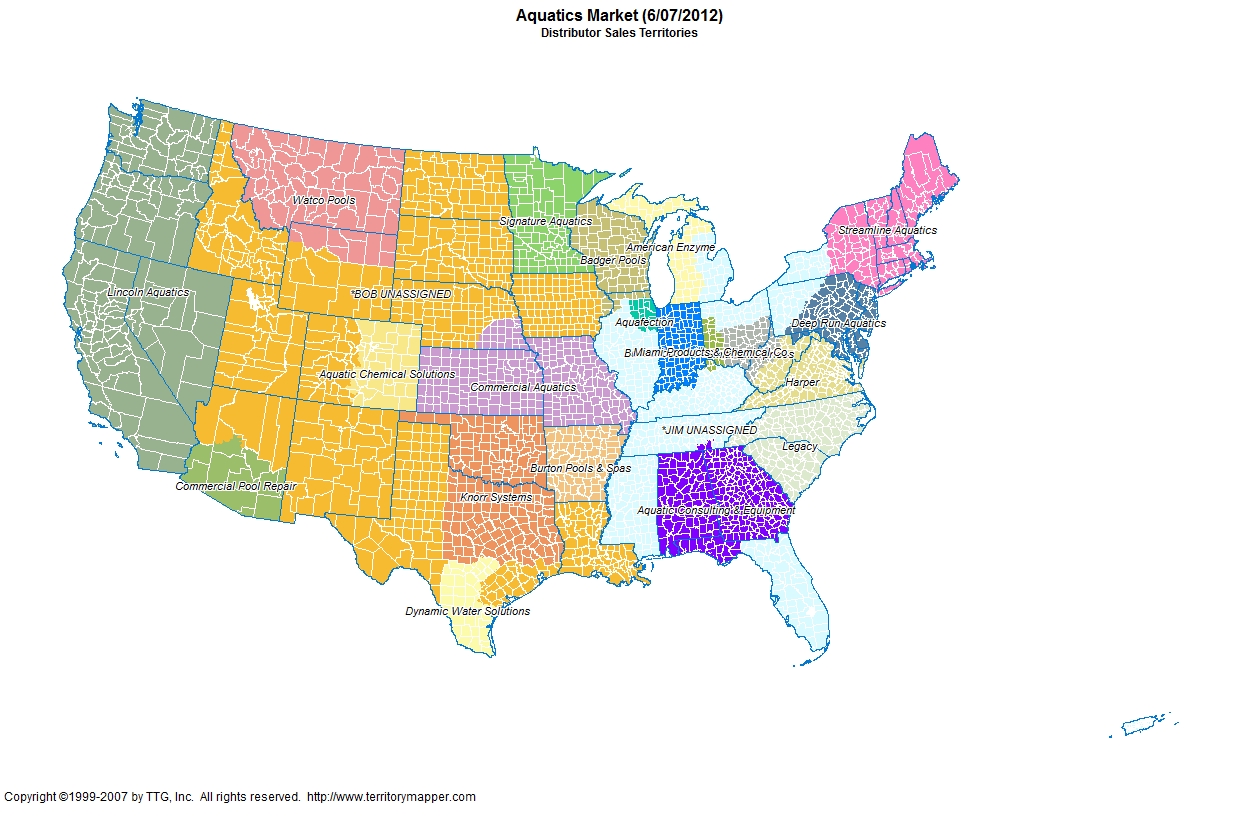 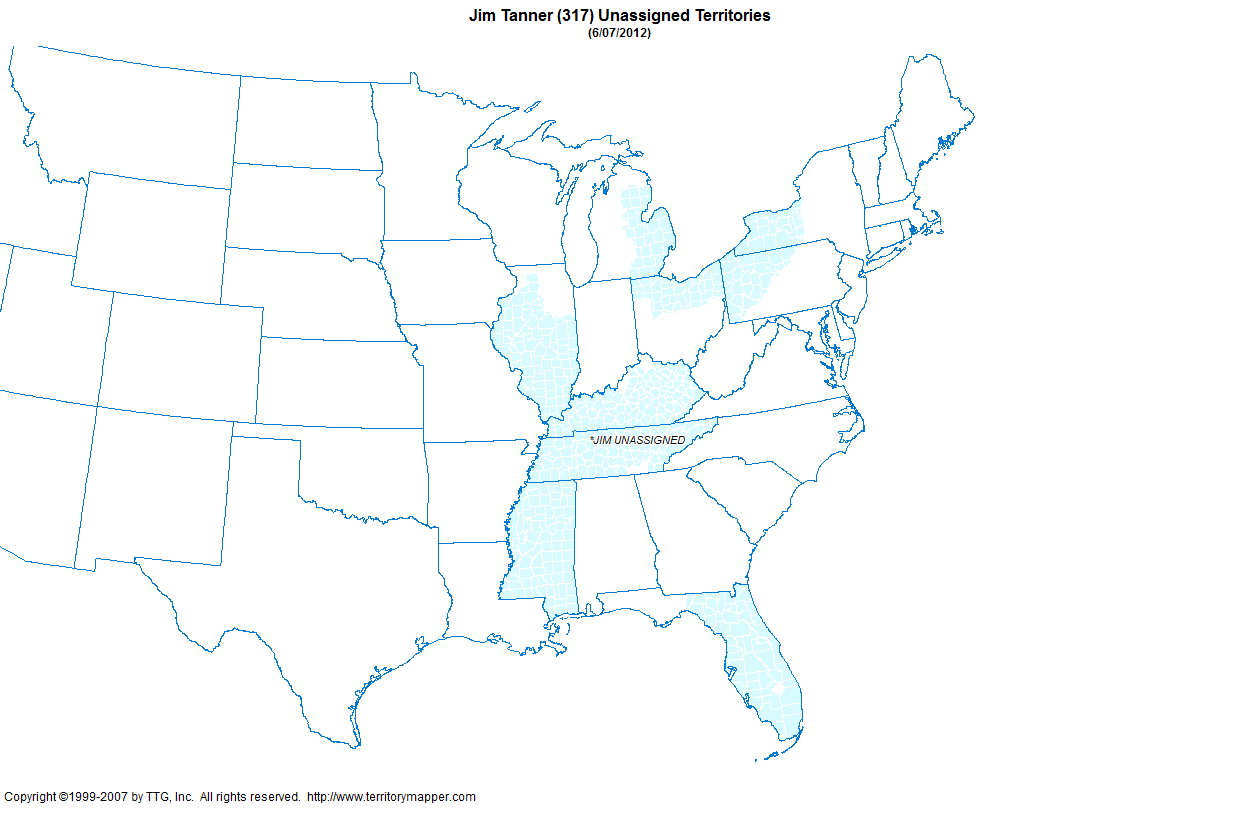 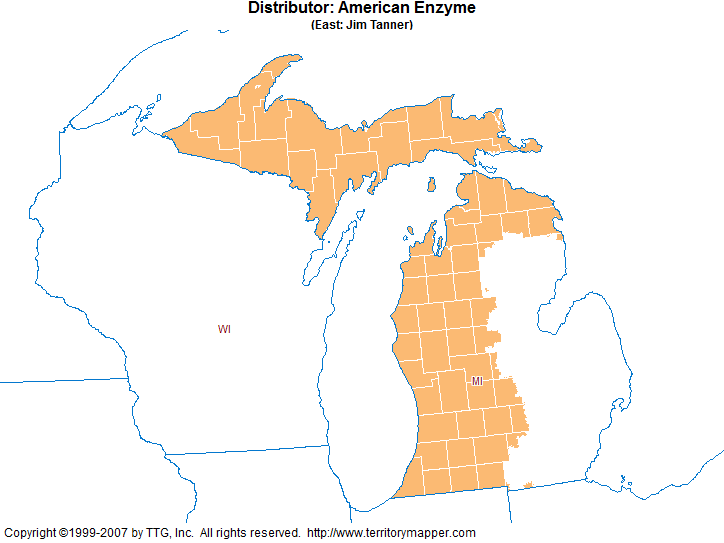 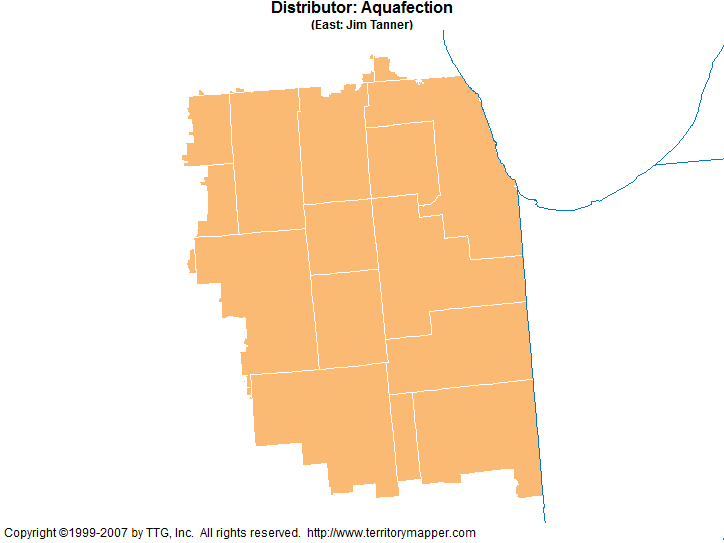 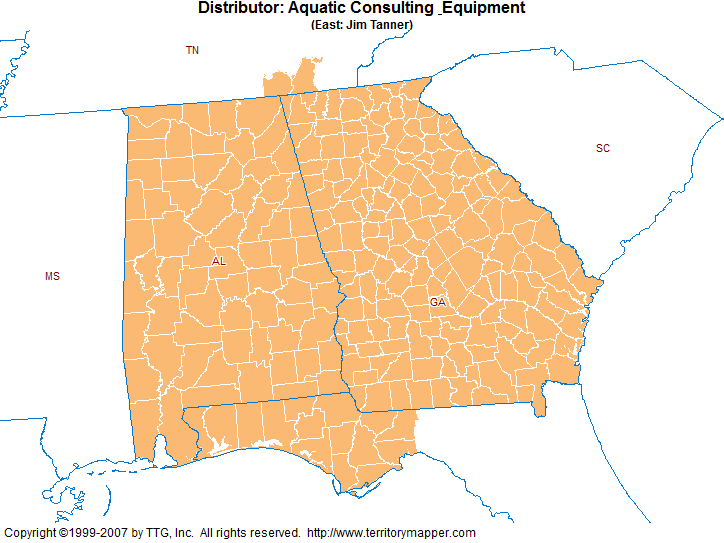 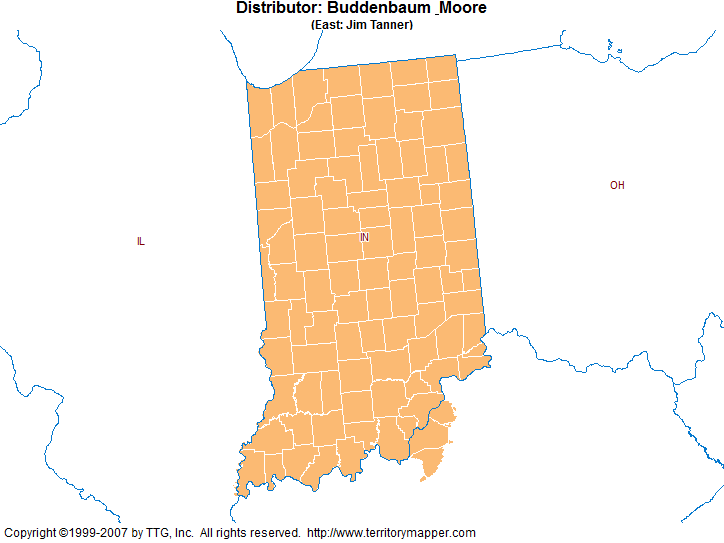 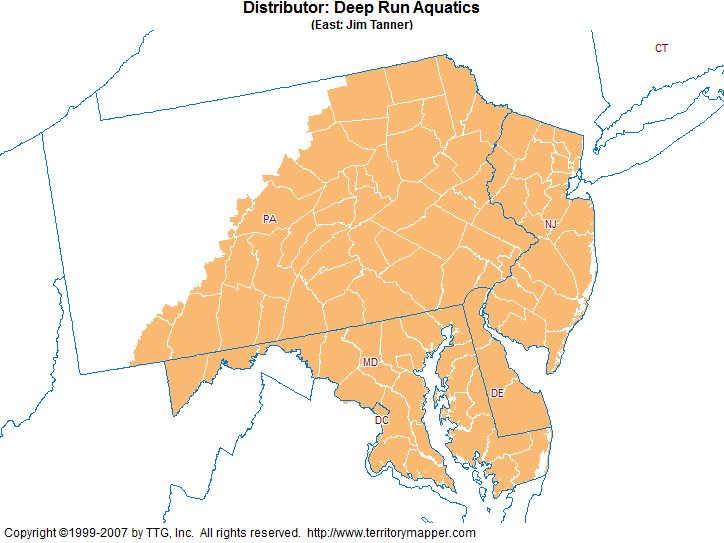 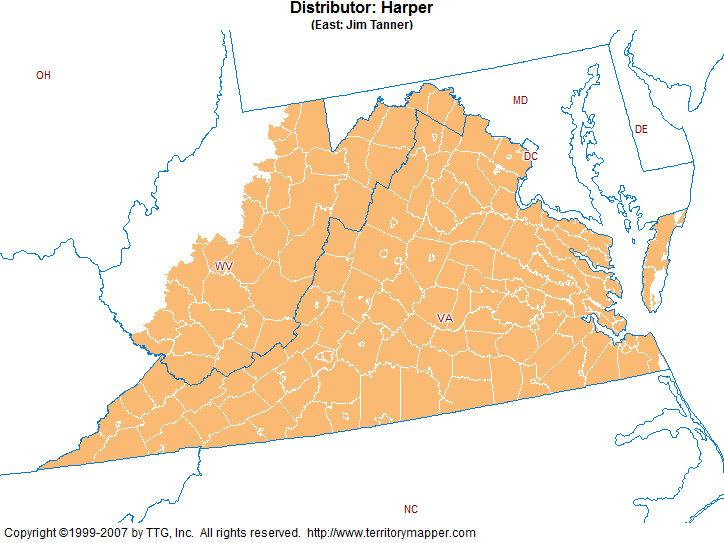 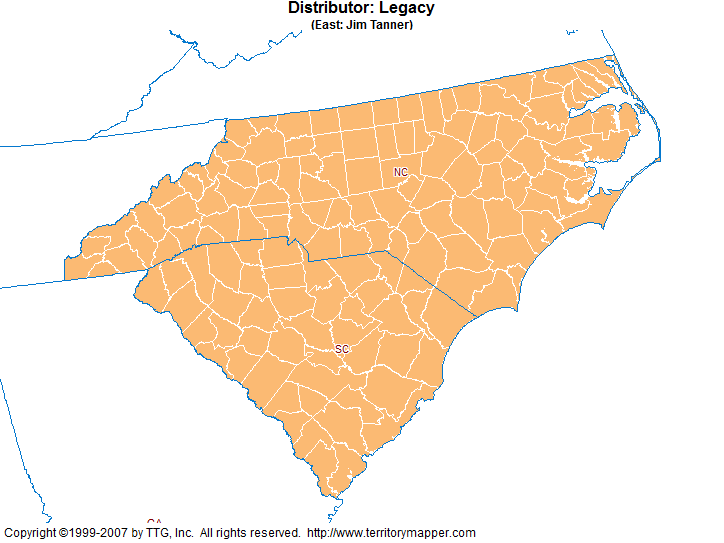 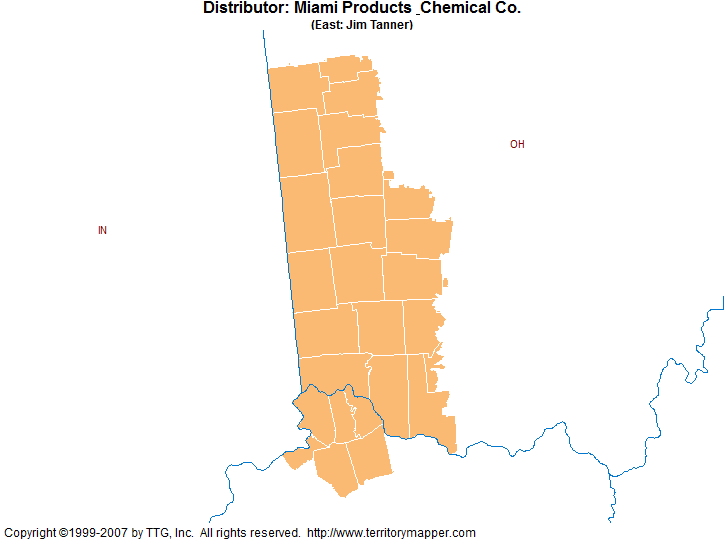 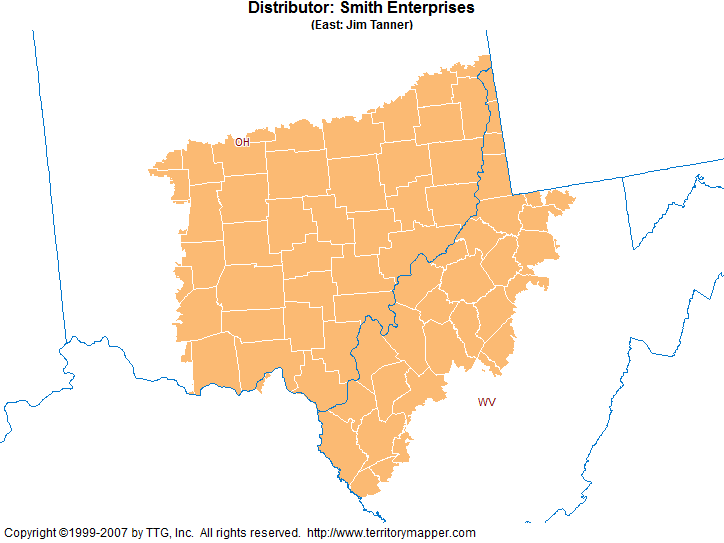 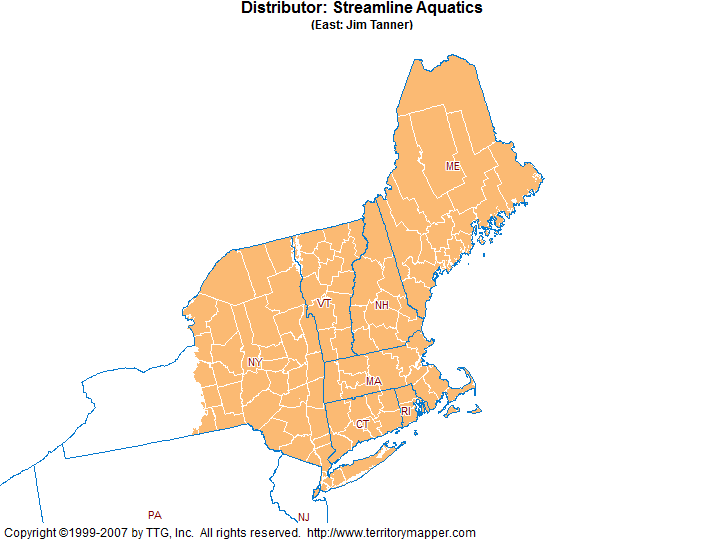 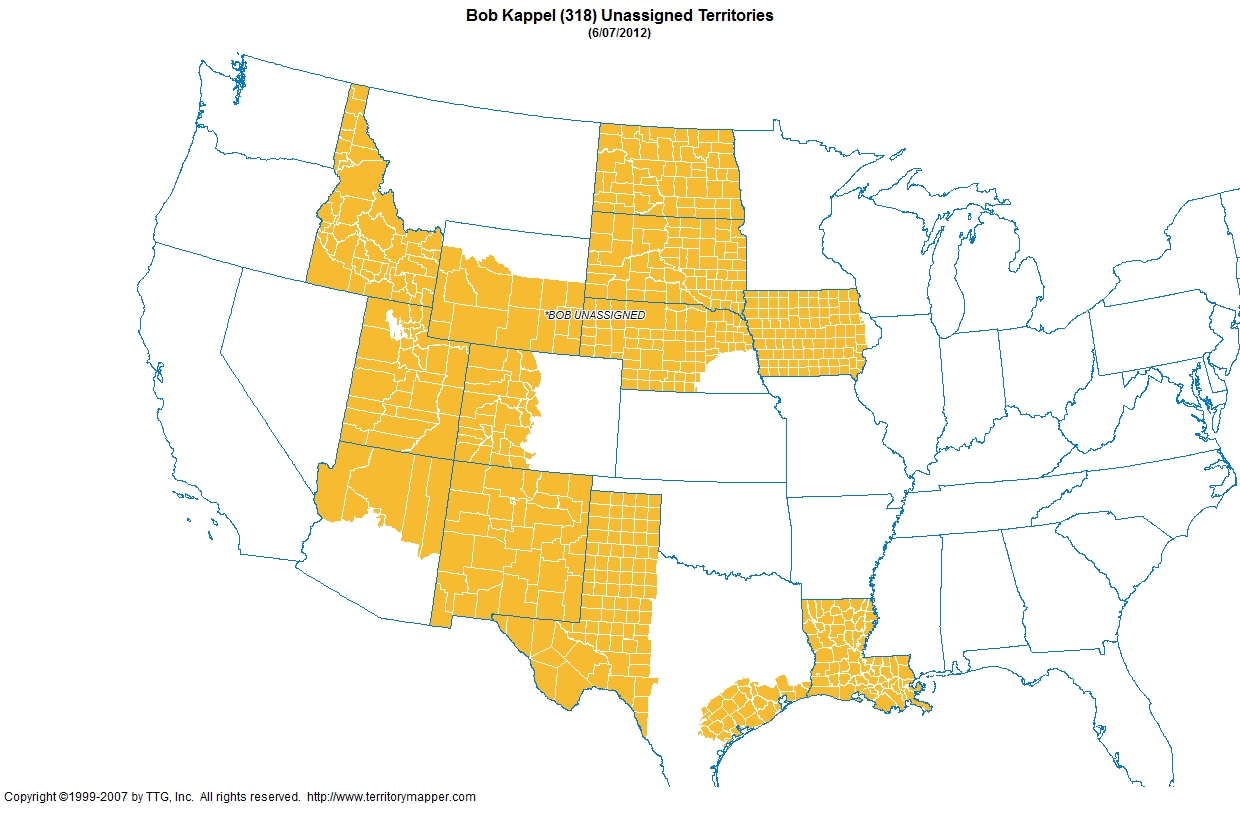 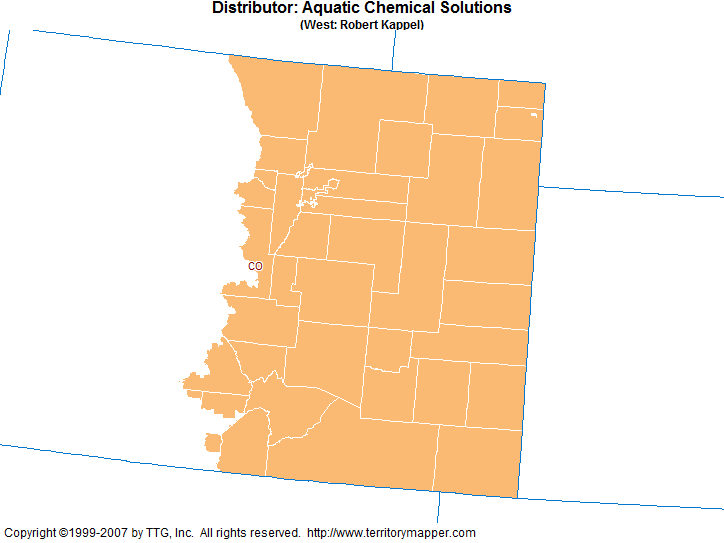 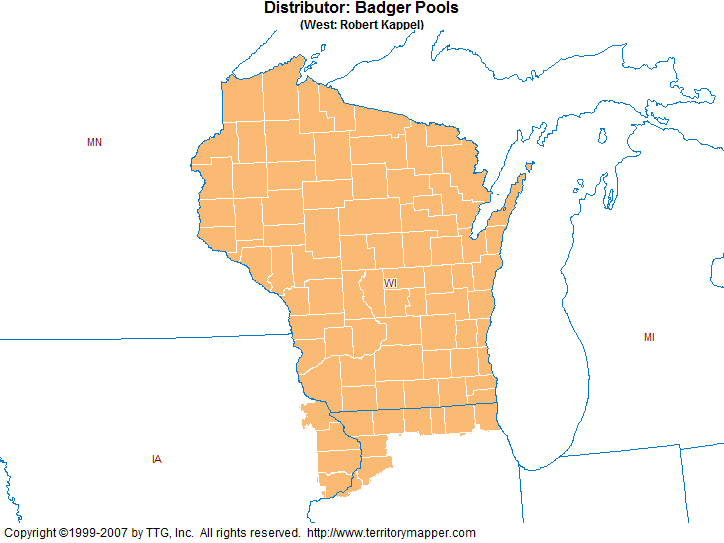 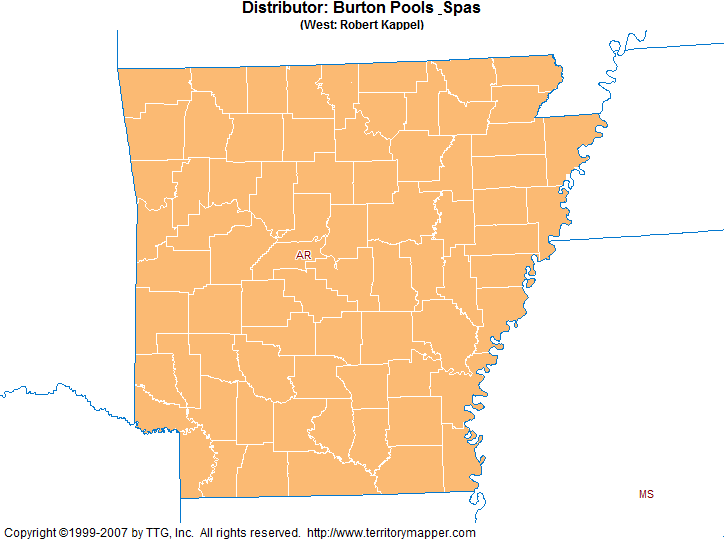 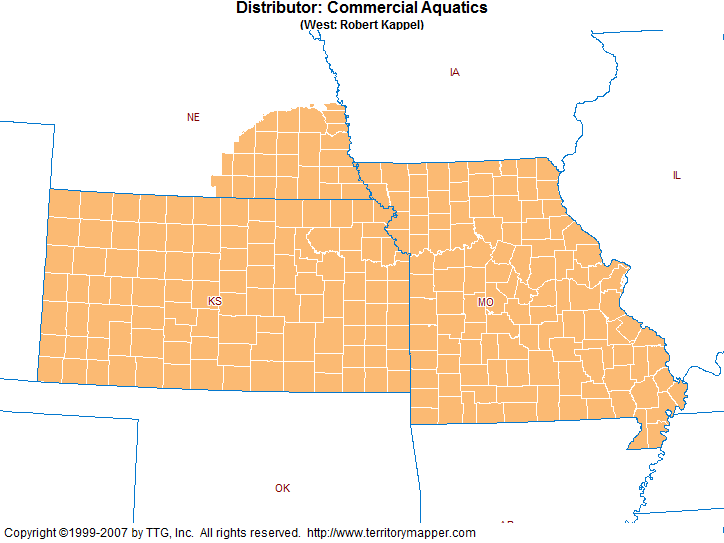 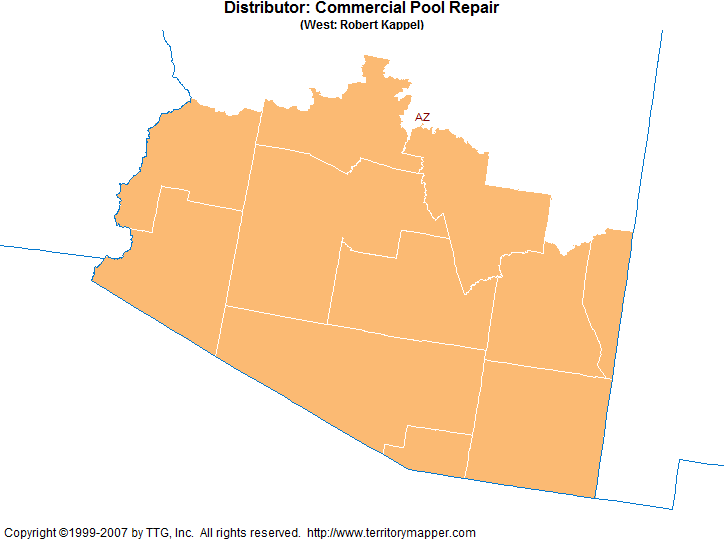 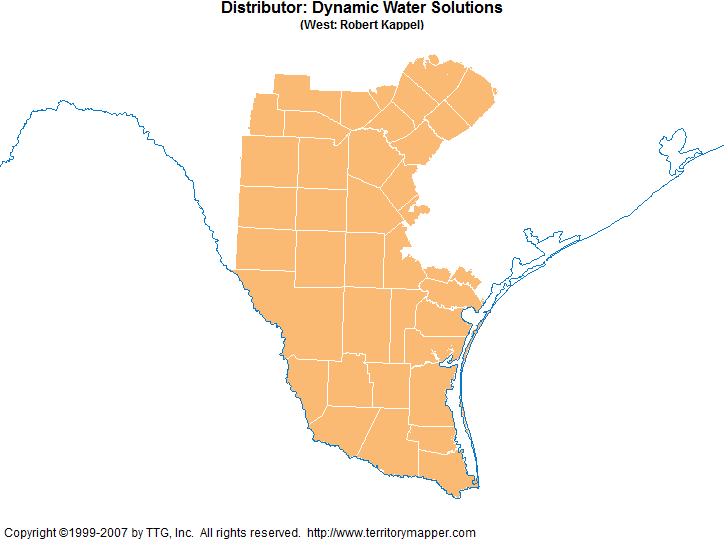 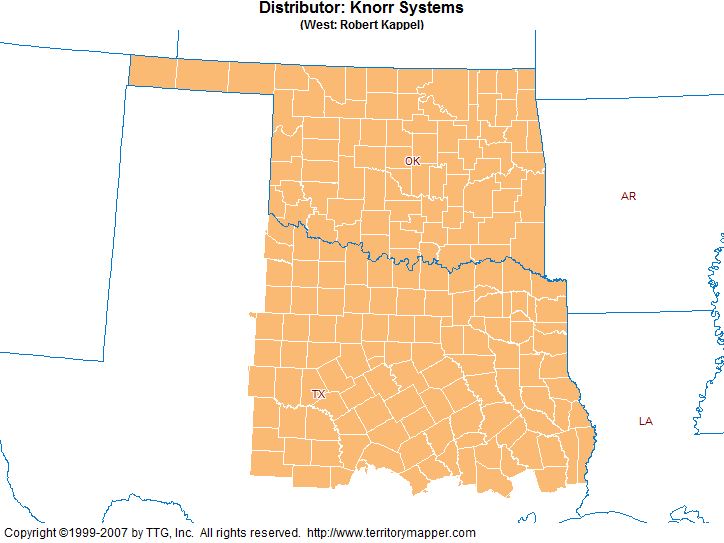 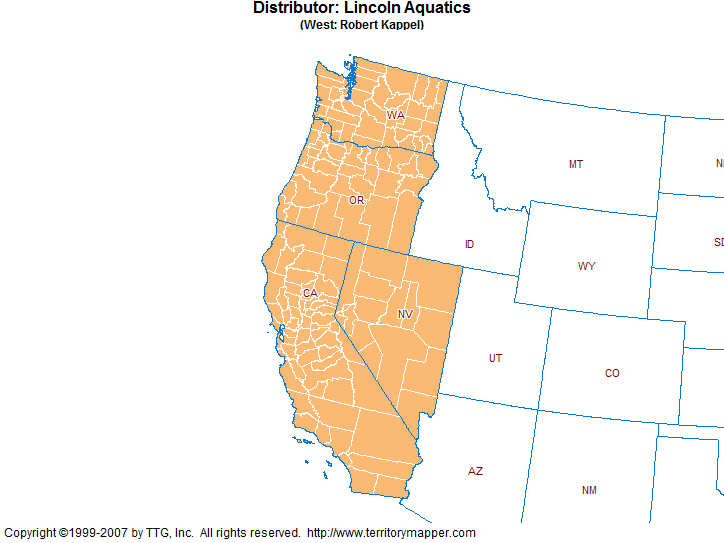 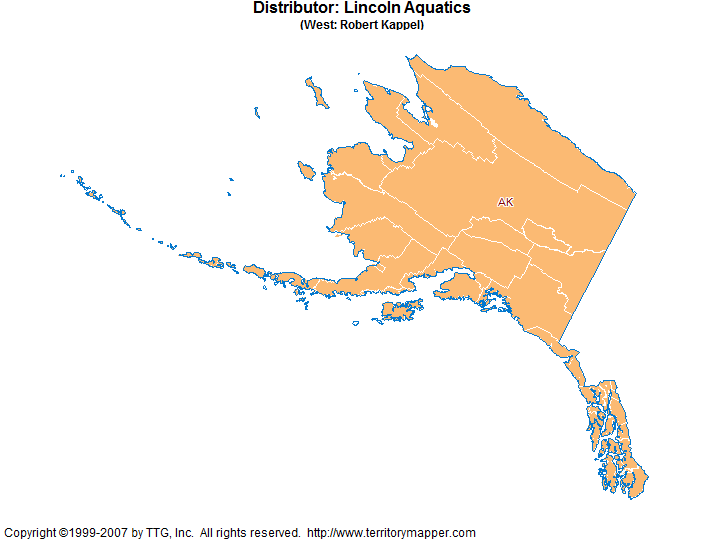 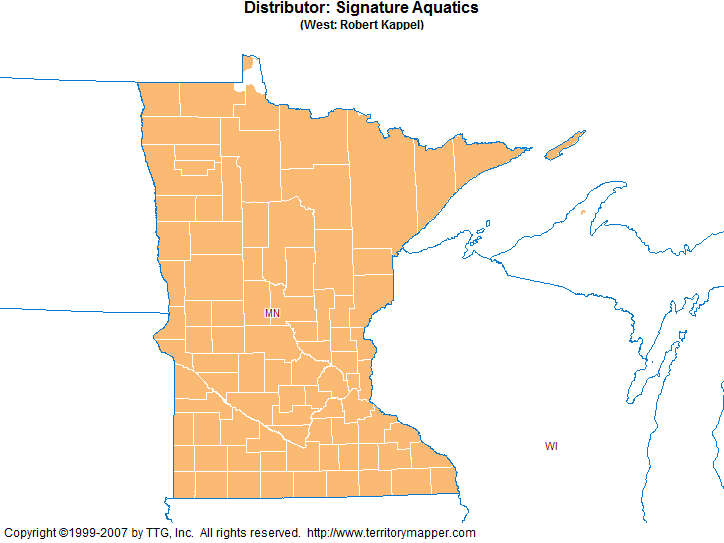 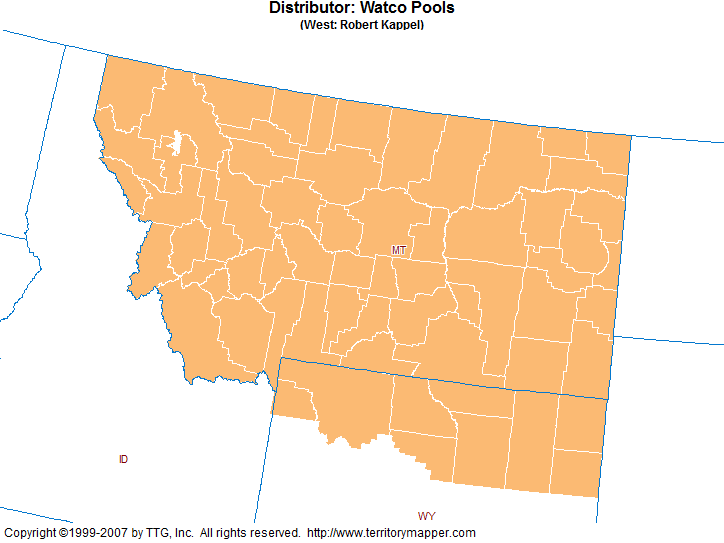 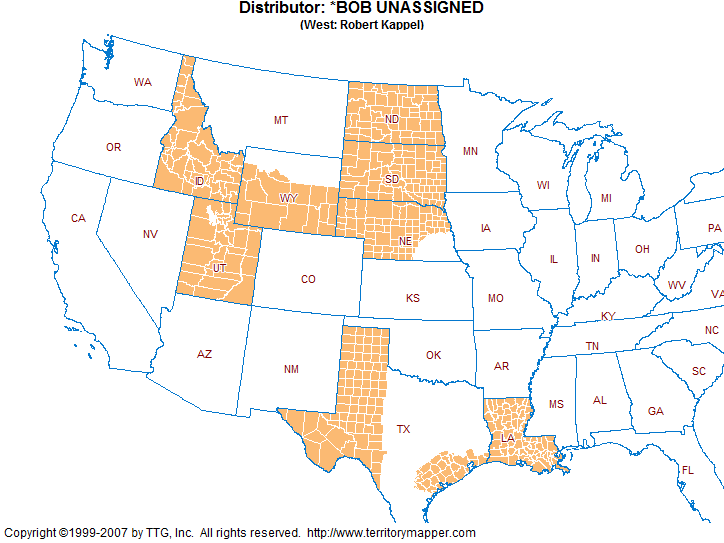 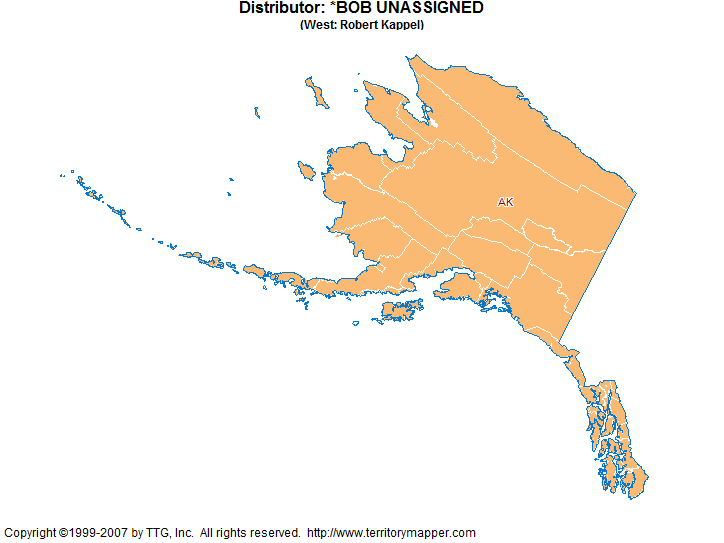 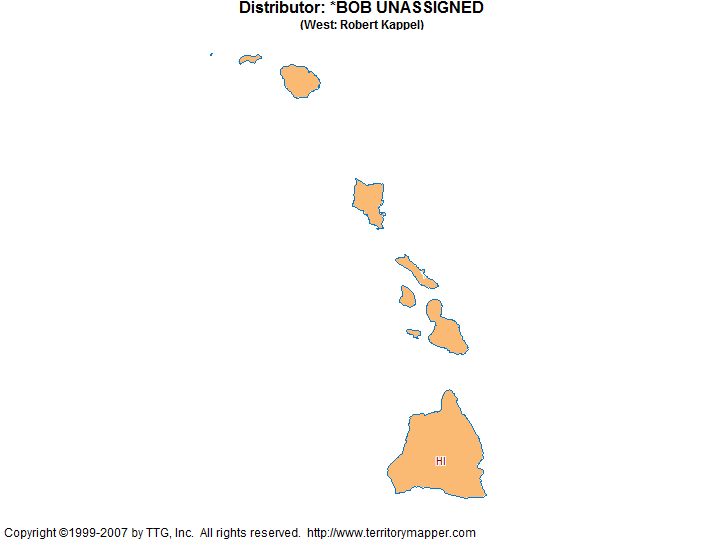